Aligning Reality with Opportunity
Adaptive Program Development for Learning, Engagement, and Completion
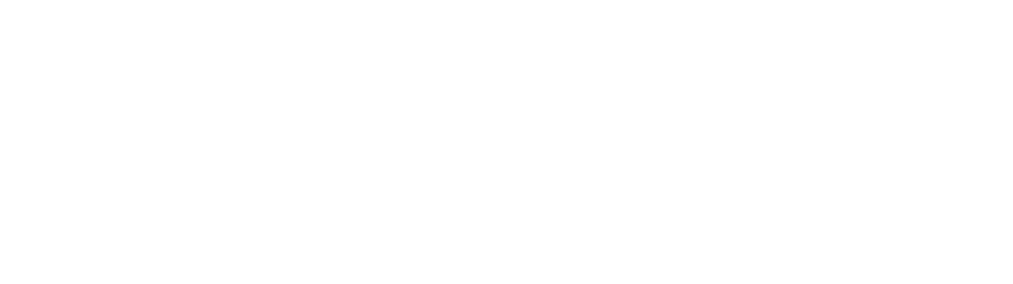 Introductions
How can we do more with less?
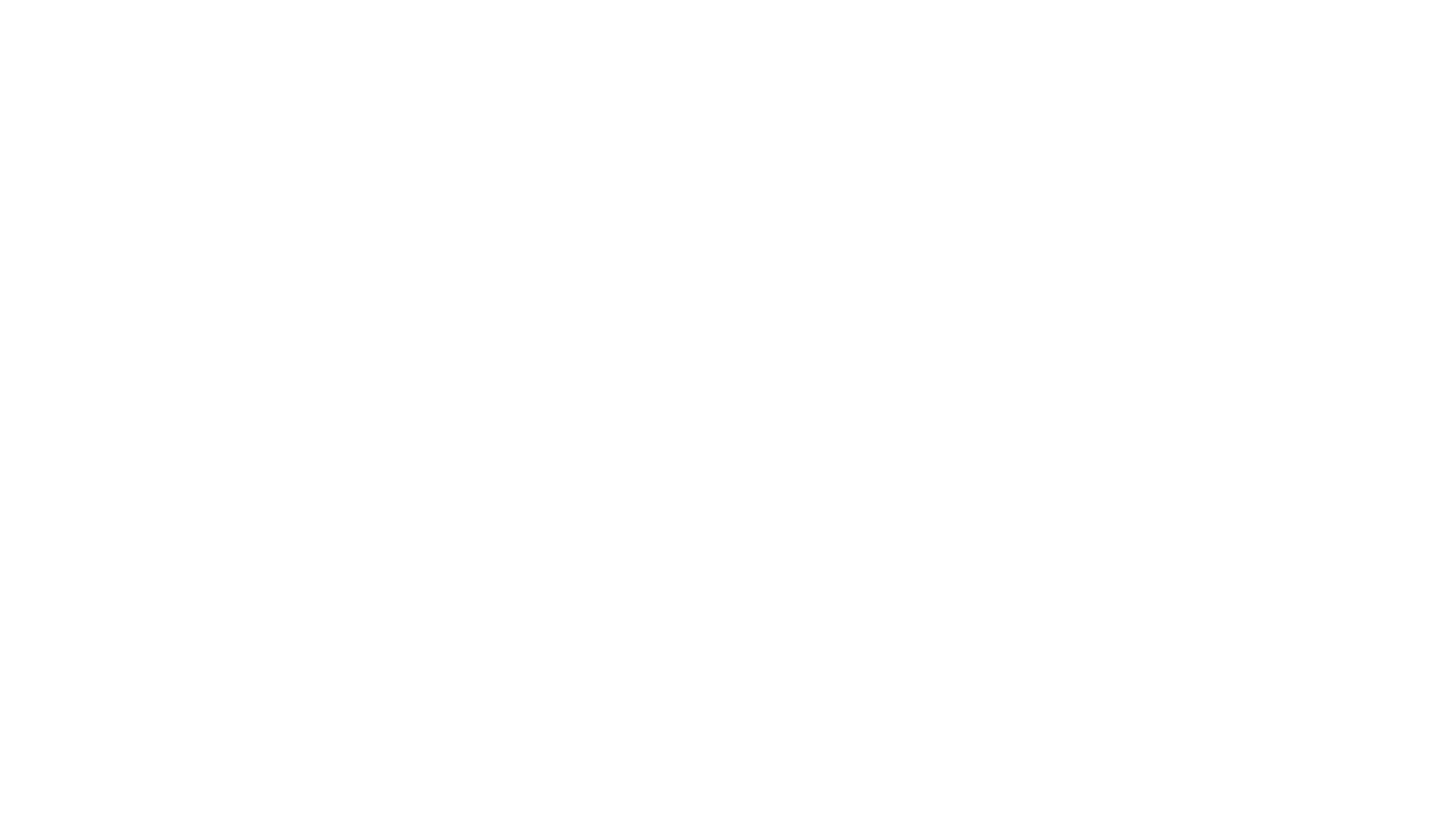 How will we know if it's working?
Critical Self-Reflection
CSS Mission
The Center for Student Success promotes student learning, academic engagement, and timely degree completion through the coordination of peer-based academic support programs and the management of the College’s Student Success System, Starfish.
Peer-to-Peer Model
Data-Informed Model
Marketing
Assessment Model
NACE: Career readiness & competencies 

Critical Thinking/Problem Solving 
Oral/Written Communications 
Teamwork/Collaboration 
Digital Technology 
Leadership 
Career Management 
Global/Intercultural Fluency
Skills & Competencies for College & Career
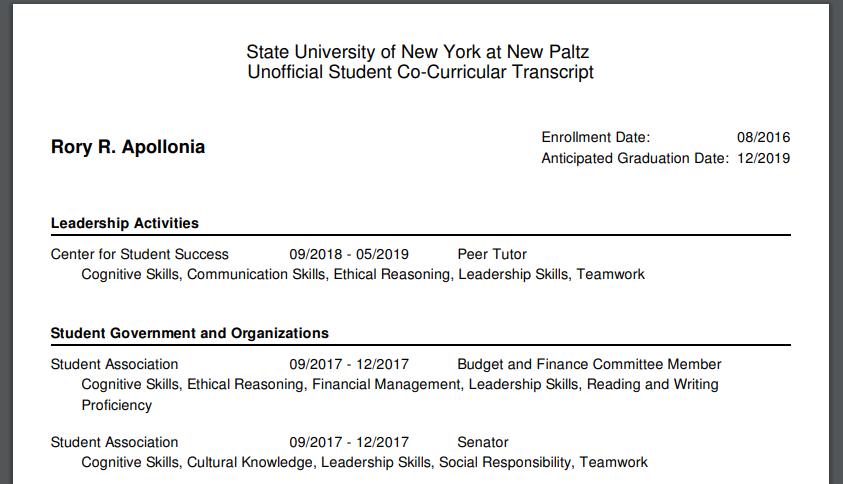 Co-Curricular Transcript
Assessing Mission Effectiveness
Are students learning? How do we know?
Data-Informed Next Steps
New Student Learning Outcomes
Adaptive Program Development Through Critical Self-Reflection
Preliminary Data from Excel
Questions to Consider
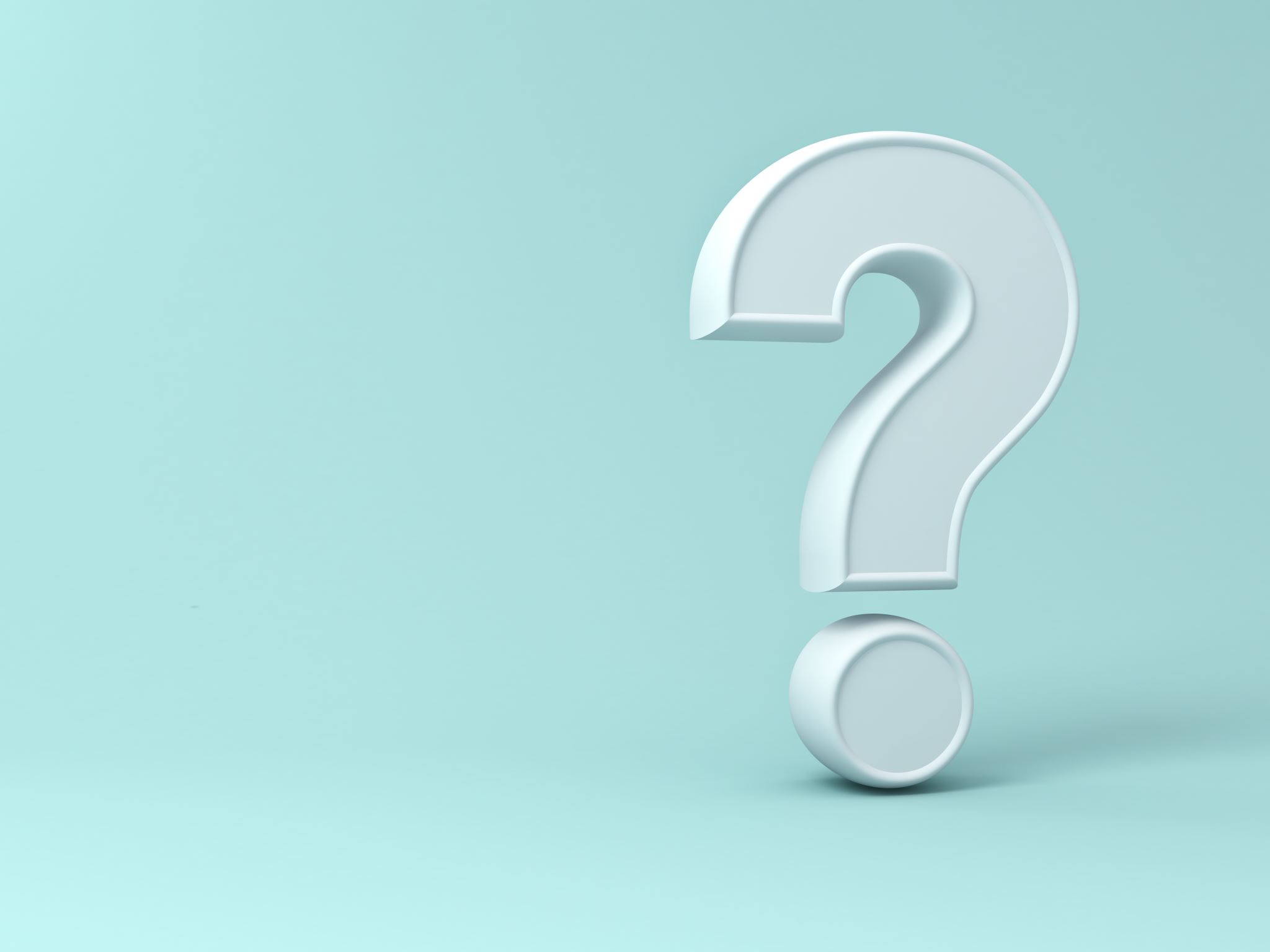 Questions